Ofertas ORIUNDAS DA COMPAIXÃO
Um combustível para a Missão
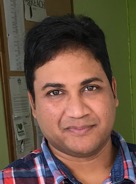 HATSARMAVETH VENKAYA
A pequenina escola cristã tinha lutado durante anos no pais do Oriente Médio predominantemente muçulmano para o qual meu amigo, um missionário da América do Sul, fora chamado.
Com frequência, a maior barreira na missão não está com as pessoas a quem queremos alcançar, mas com nossa incapacidade de incorporar a compaixão e a generosidade de Deus.
Não é apenas a mensagem que pregamos, mas a vida que vivemos que atrairá pessoas para o evangelho.
O desafio da Missão Fronteira
O Oriente Médio é parte do bloco, conhecido como a janela 10/40.
Dos 7.11 bilhões de habitantes do planeta, aproximadamente 5.11 bilhões vivem ali.
Quase 43 % da população do mundo ainda tem que ouvir e responder ao evangelho.
Essa área recebe muito menos obreiros e recursos do que é necessário.
Essas pessoas foram isoladas do evangelho por causa da nossa reticência e da nossa negligência.
Uma Teologia de Oferta Cristocêntrica
Nós entendemos o verdadeiro significado de dar através dos atos de encarnação sacrificial de Jesus.
A mentalidade de sacrifício ou de oferta é o que leva a pessoa a dedicar sua vida a Cristo.
Nós todos podemos honrar a Deus e participar na missão através da devolução fiel dos dízimos e dando ofertas.
Nós podemos dar para onde não podemos ir.
o Senhor está buscando homens e mulheres que deem da plenitude de seus corações.
A missão de Deus em salvar a humanidade foi a maior oferta de todos os tempos – Seu filho na cruz.
O elo entre Missão e Oferta
A vida e a morte de Jesus é o primeiro elo entre missão e oferta.
Enquanto ele pregava o evangelho através daquelas regiões,  as mulheres não hesitaram em trazer ofertas para a missão de Cristo.
Parece haver uma correlação direta entre a dádiva das mulheres e a pregação aos gentios.
O compartilhamento dos recursos era evidência de que os Espírito Santo estava movendo a igreja para a missão.
A igreja primitiva enfrentou as mesmas lutas que enfrentamos hoje.
Urgência em Ofertar para a Missão
A Missão de fronteira continua sendo o maior desafio no cumprimento da grande comissão.
A urgência de levar Cristo aos povos não alcançados da terra exige nossa presença física e também nosso total compromisso financeiro para a missão de fronteira.
Se não podemos ir, podemos pelo menos dar fielmente para enviar missionários para a janela 10/40.
Agora é o tempo de priorizar a missão de fronteira.
Nossa missão pelos não alcançados receberá um tremendo impulso se nós virmos a oferta como um ato de adoração inspirado na visão da glória de Deus e da compaixão na cruz.